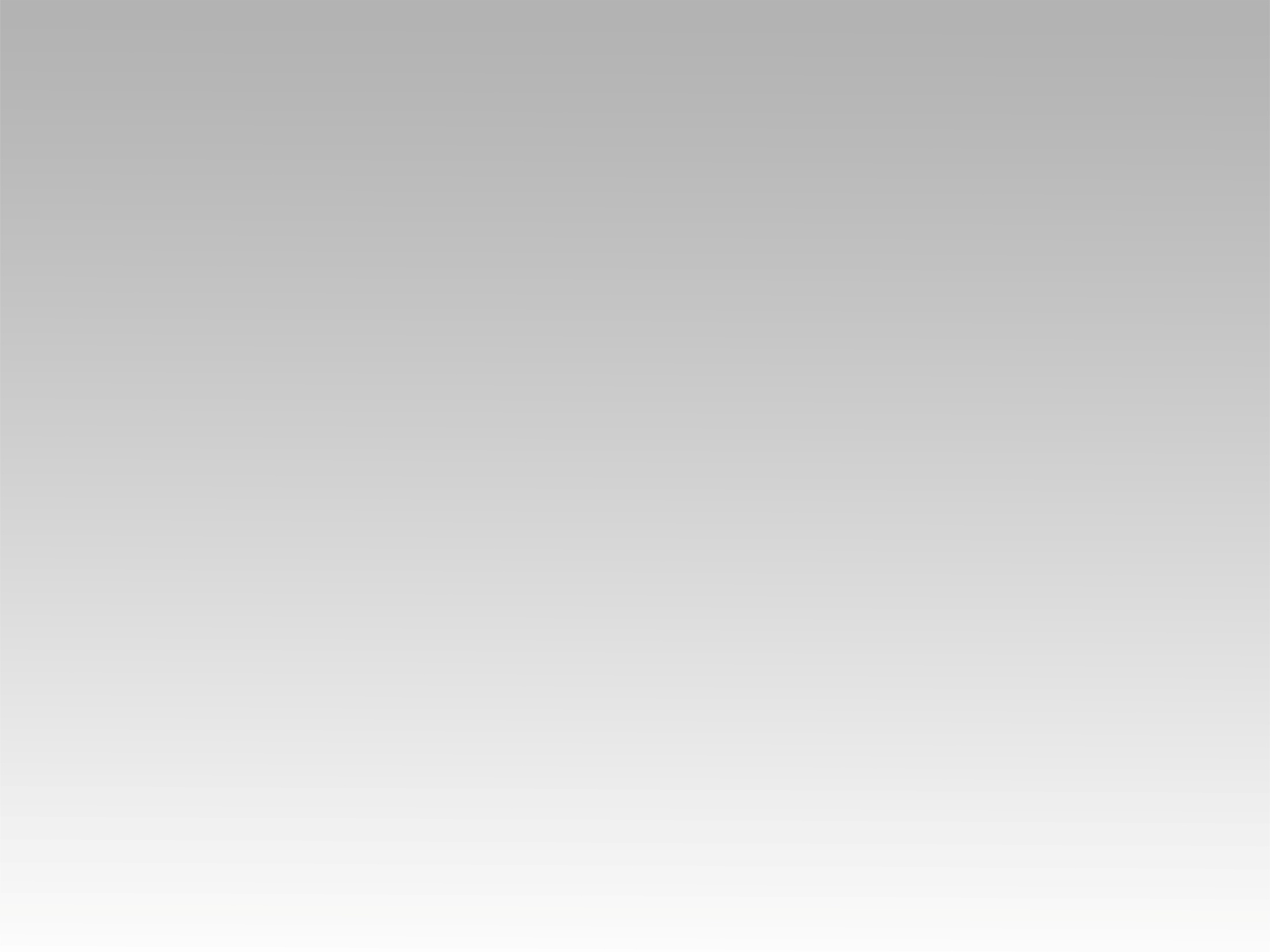 تـرنيــمة
يا الله ابانــــــا
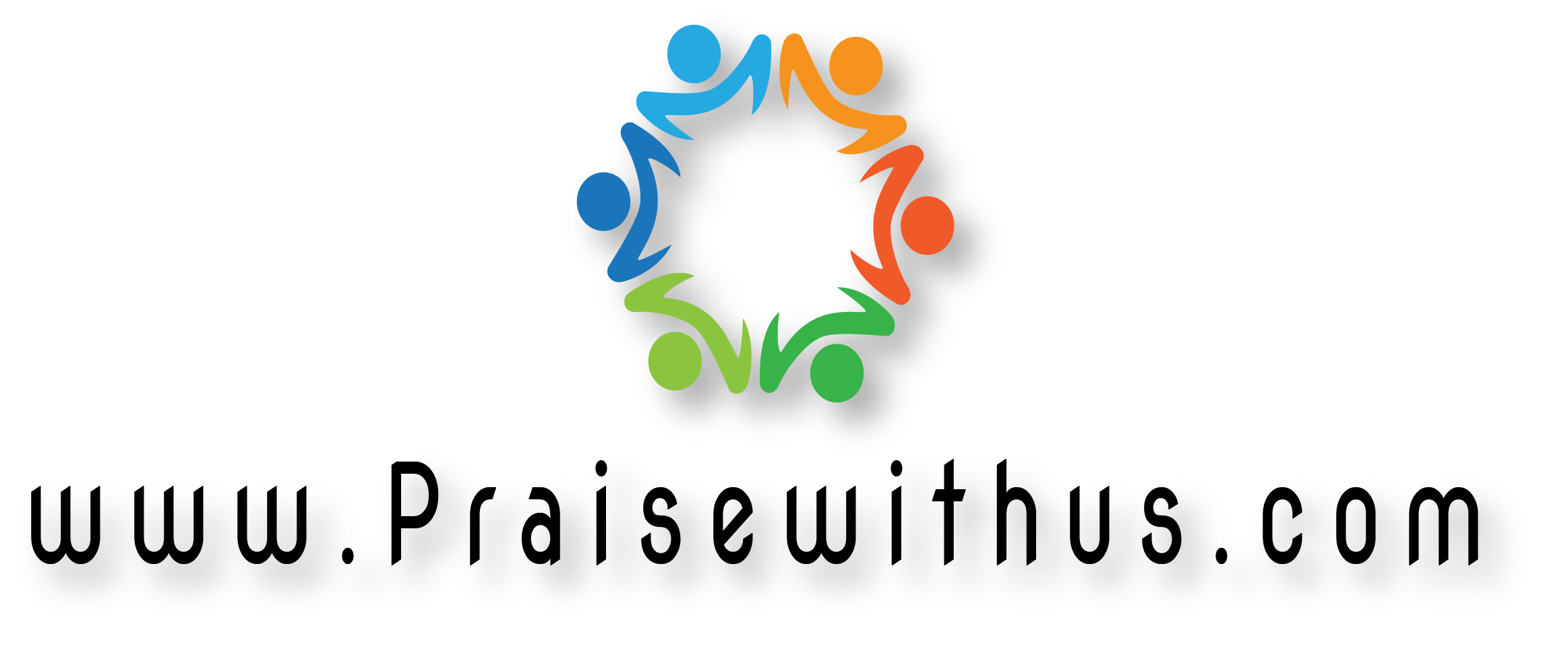 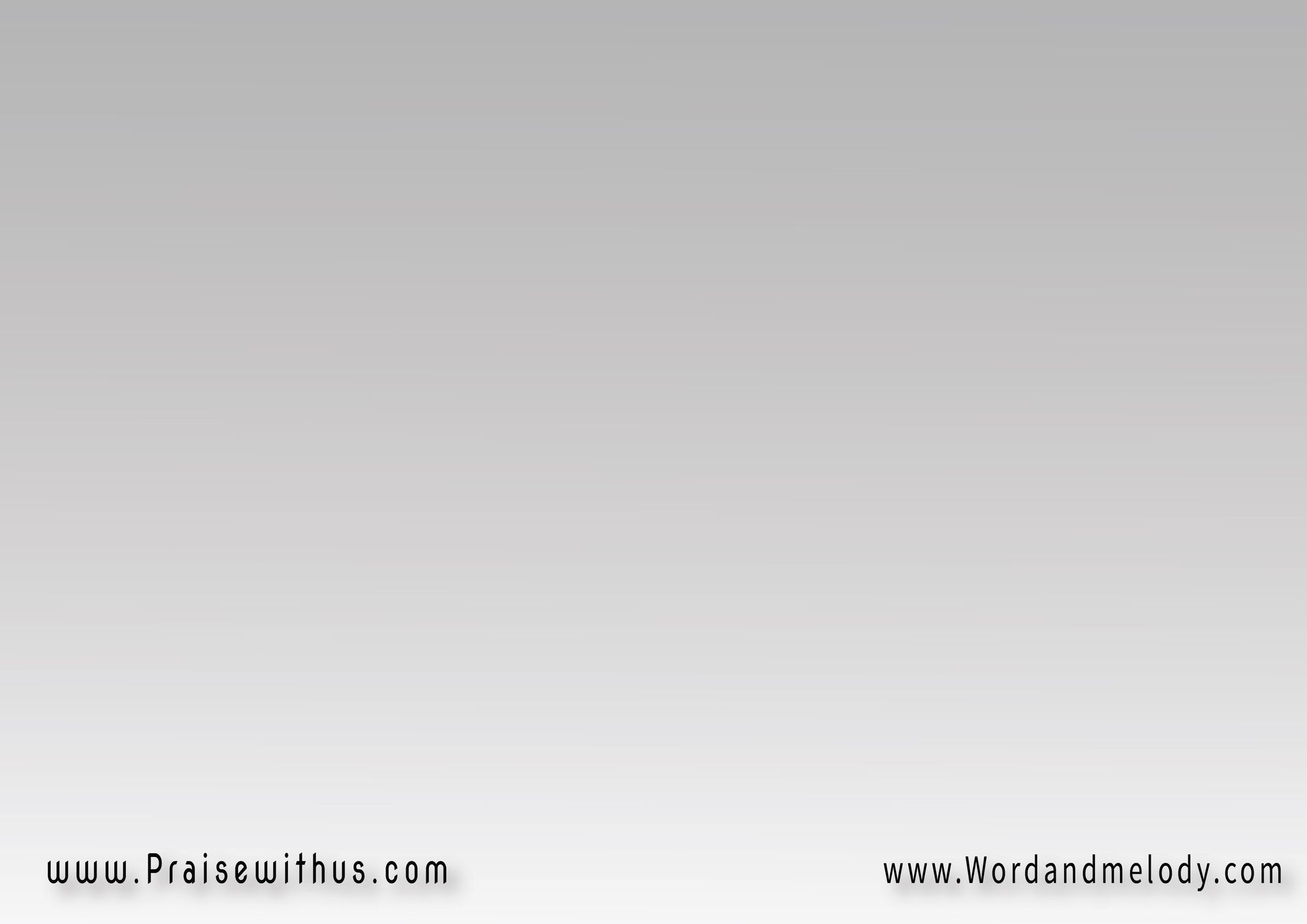 القرار: 
يا الله ابانا في 
اسم يسوع البار
ابدأ في مصر النهضة 
واطلق الشرار
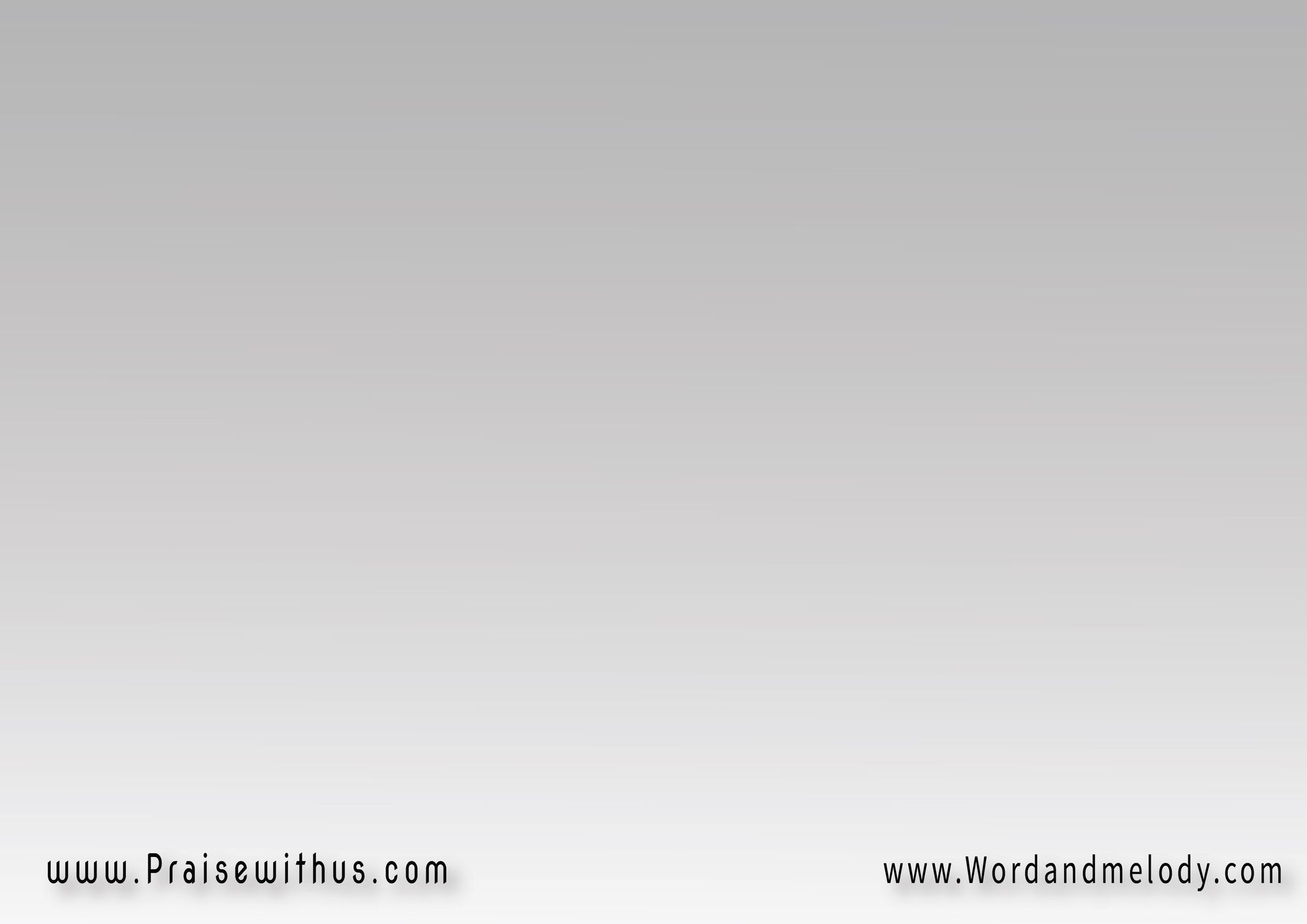 1- 
يا الله ابانا في 
اسم يسوع البار
أقم الحراس 
علي كل الأسوار
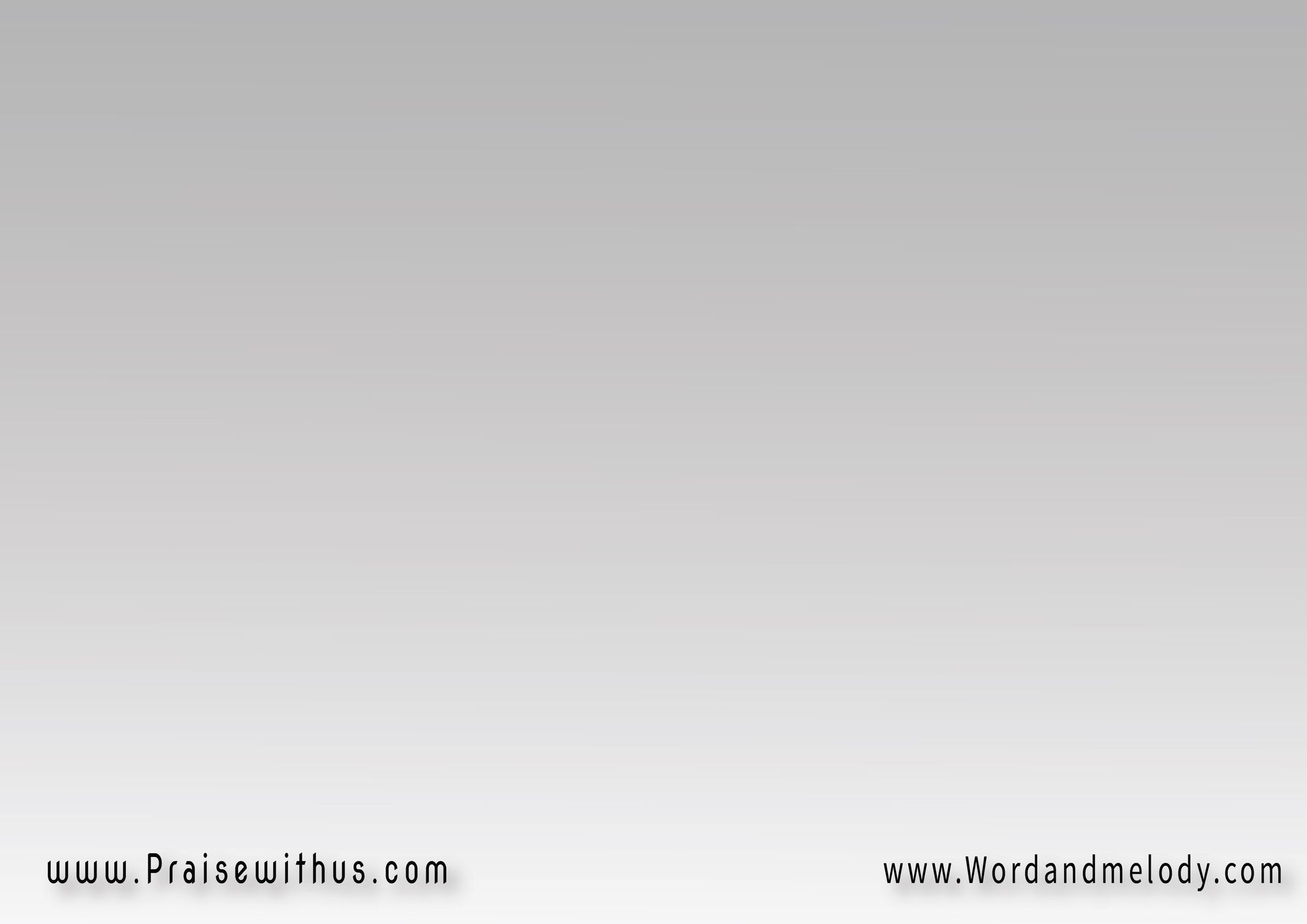 القرار: 
يا الله ابانا في 
اسم يسوع البار
ابدأ في مصر النهضة 
واطلق الشرار
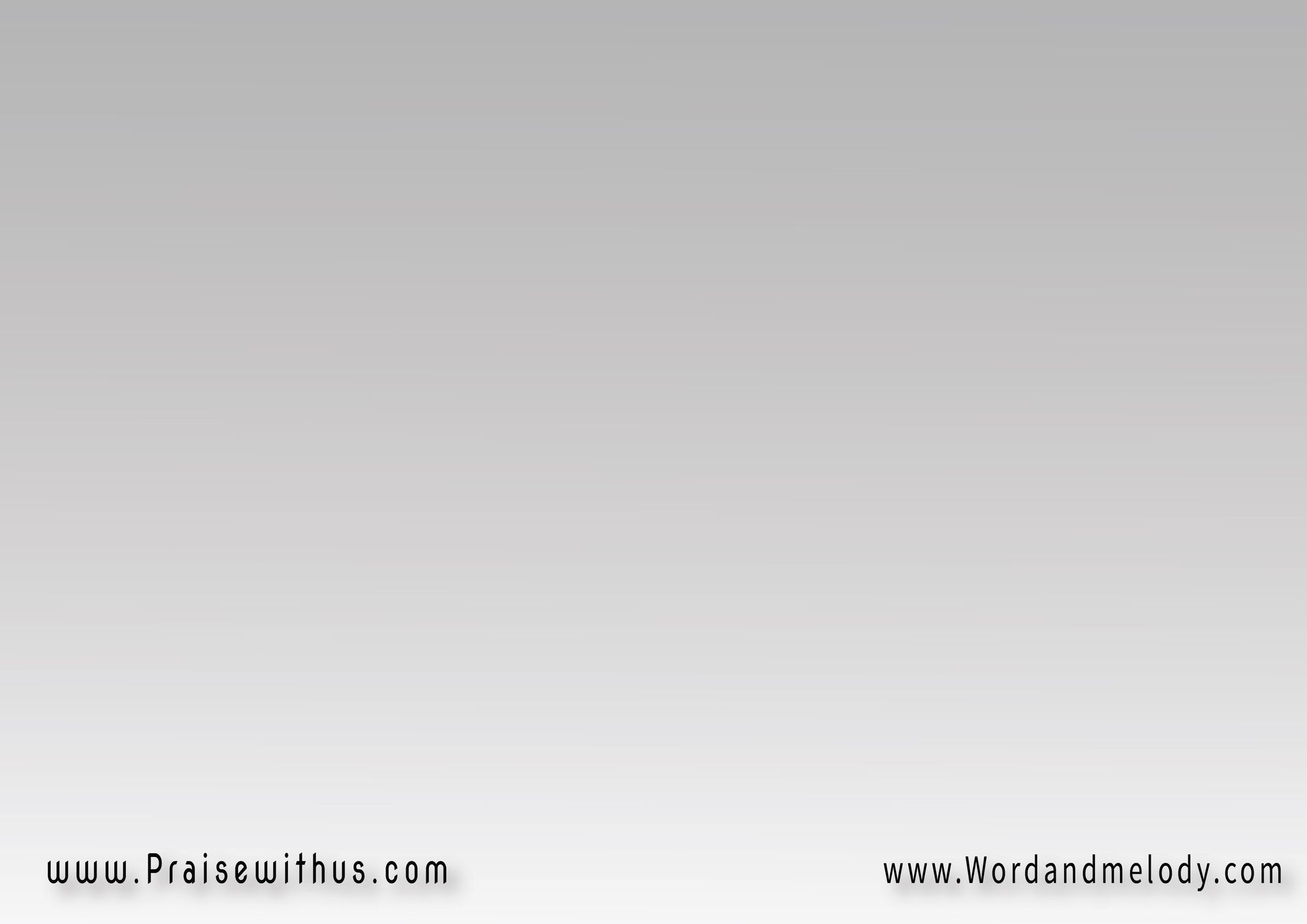 2- 
يا الله ابانا 
في اسم يسوع البار
اعط روح صلاة 
صلاة باقتدار
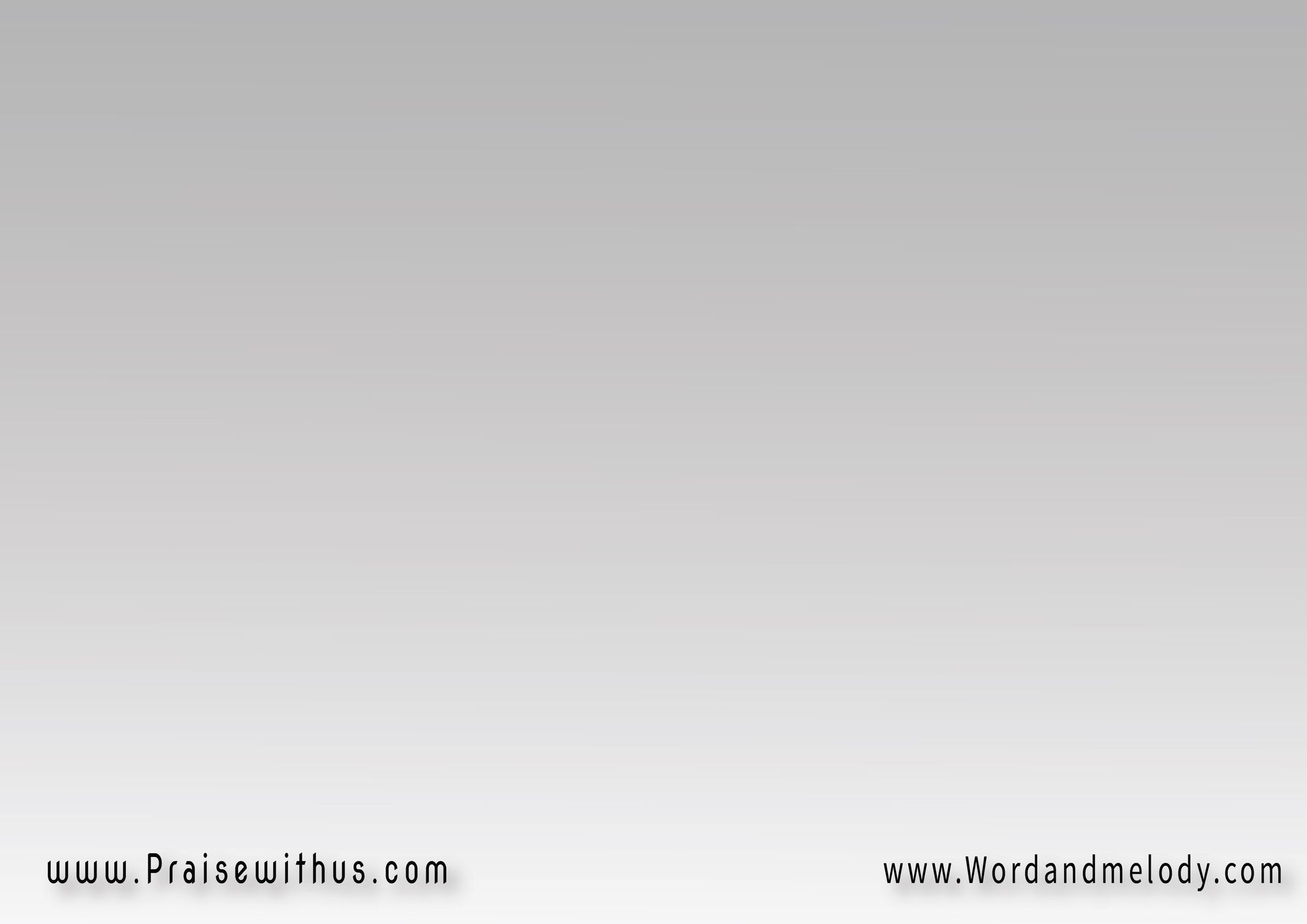 القرار: 
يا الله ابانا في 
اسم يسوع البار
ابدأ في مصر النهضة 
واطلق الشرار
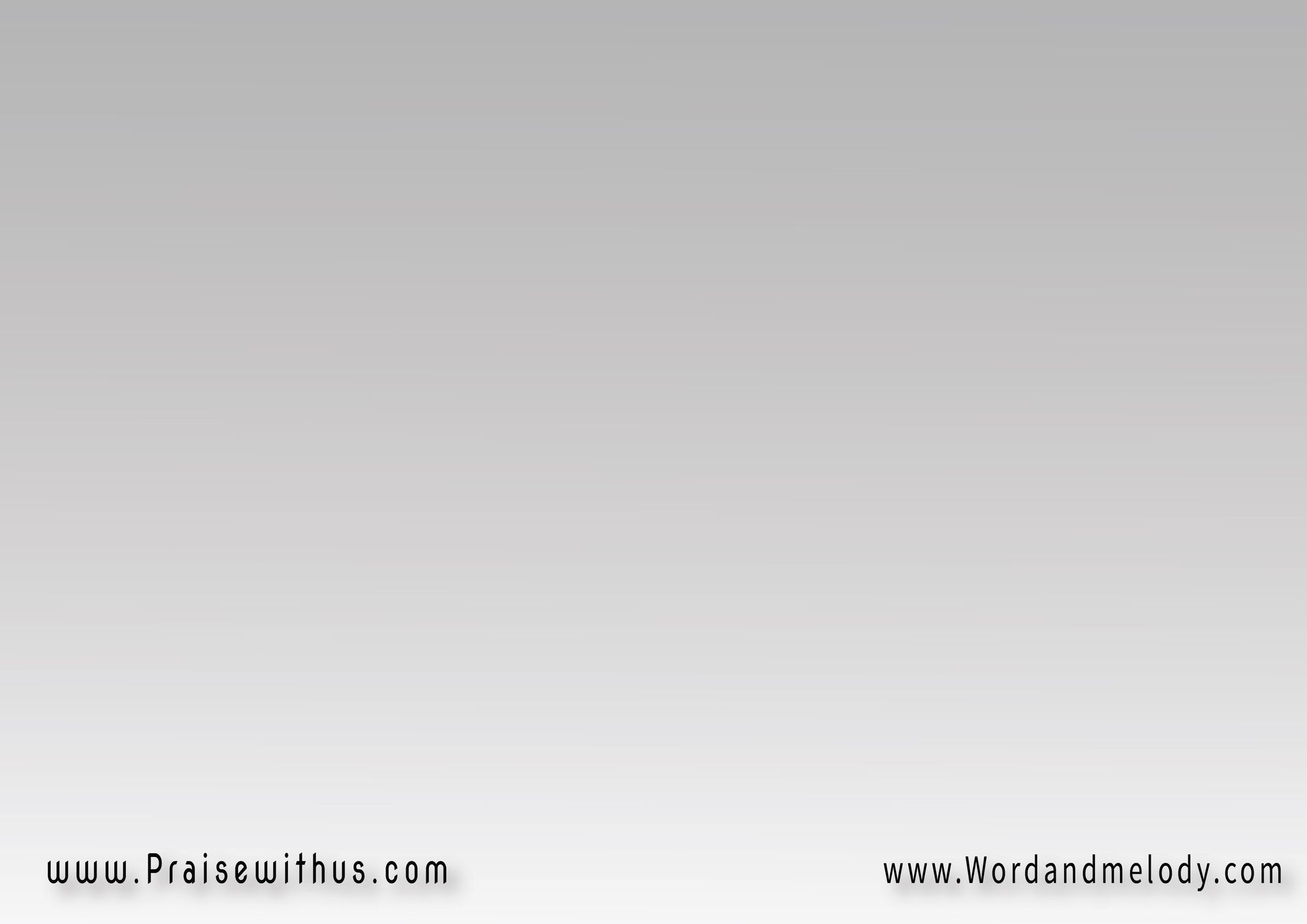 3- 
يا الله ابانا 
في اسم يسوع البار
تمم لينا وعدك 
اسكب روح النار
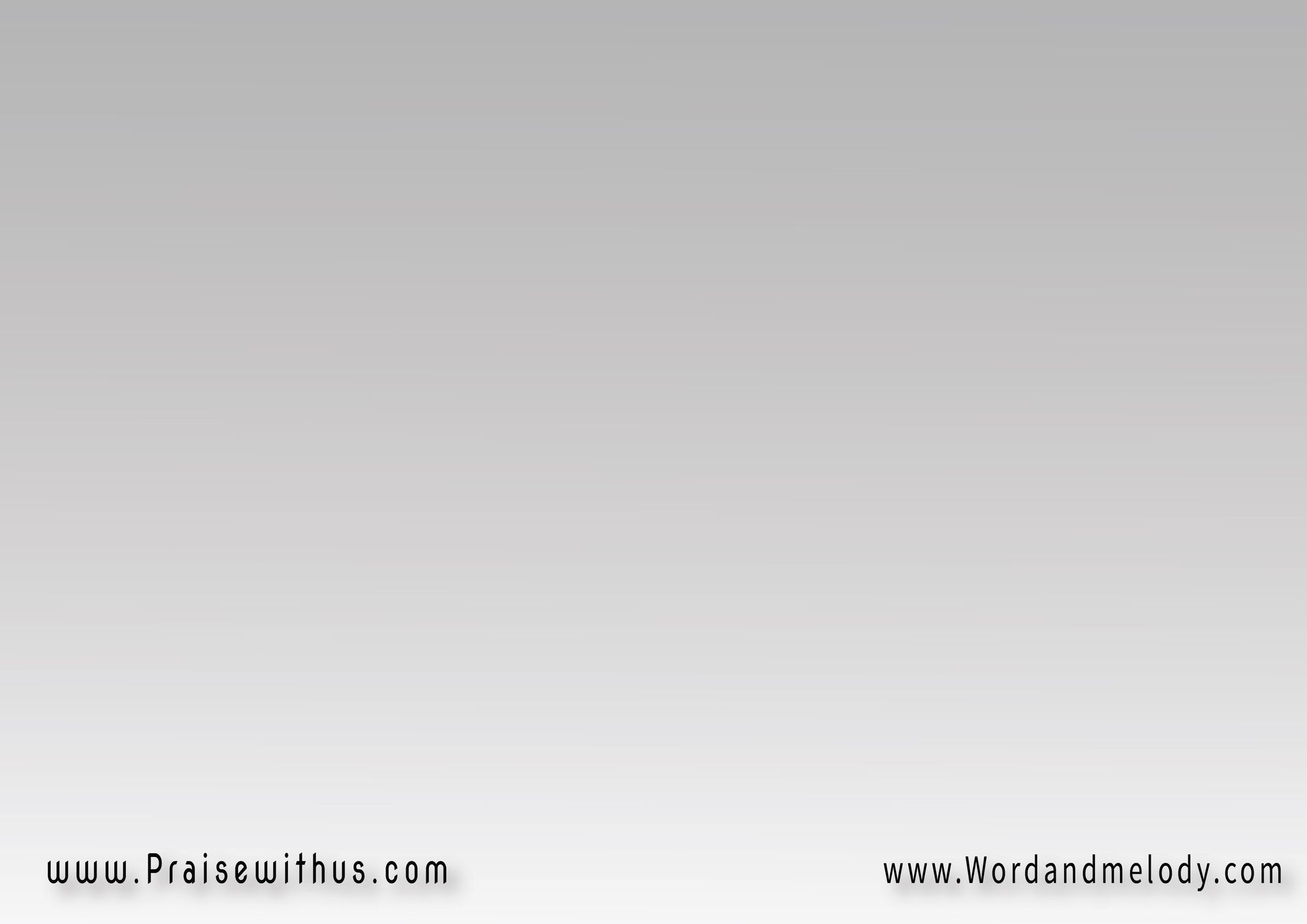 القرار: 
يا الله ابانا في 
اسم يسوع البار
ابدأ في مصر النهضة 
واطلق الشرار
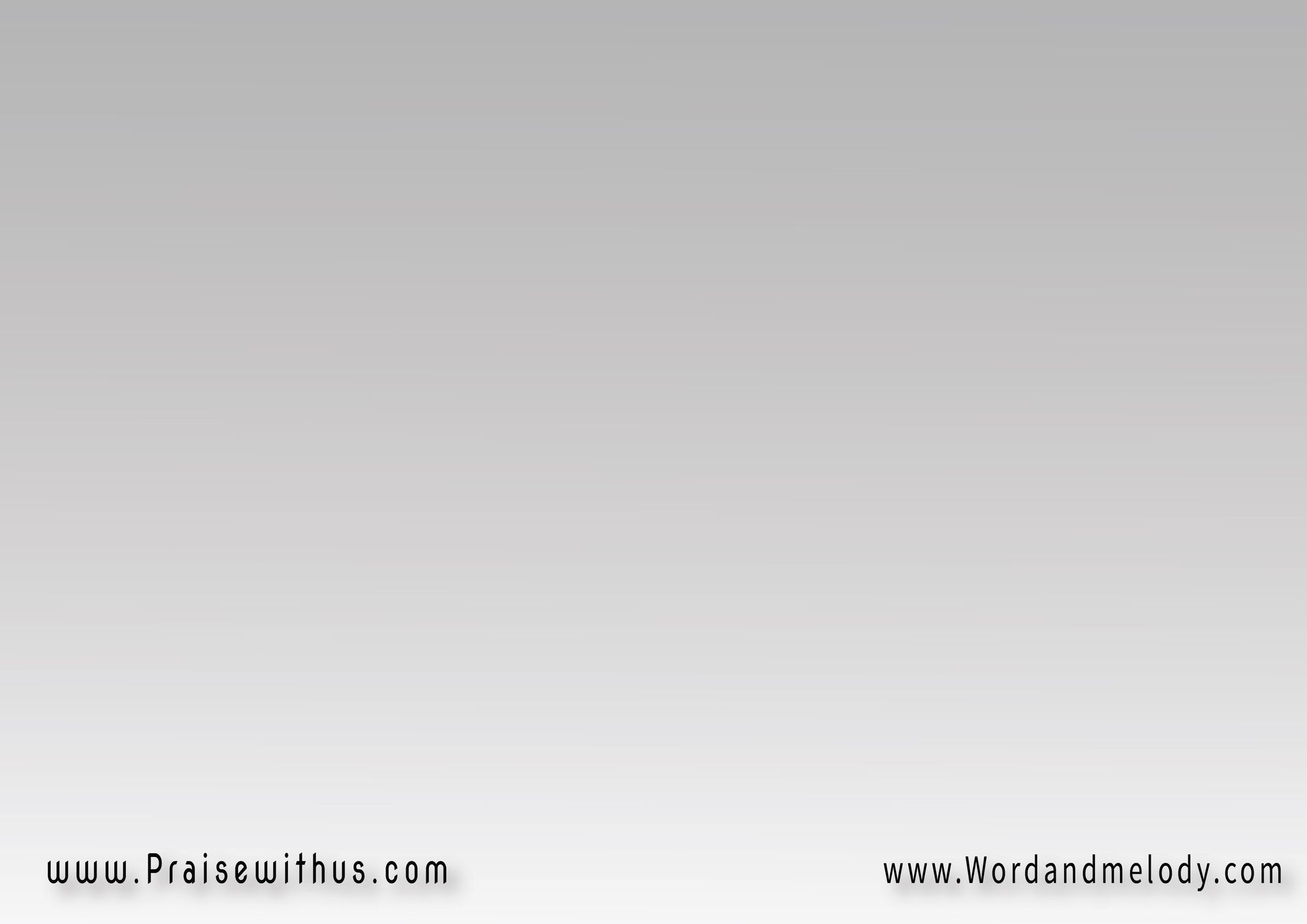 4- 
يا الله ابانا 
في اسم يسوع البار
جمل بالمواهب 
جمل بالثمار
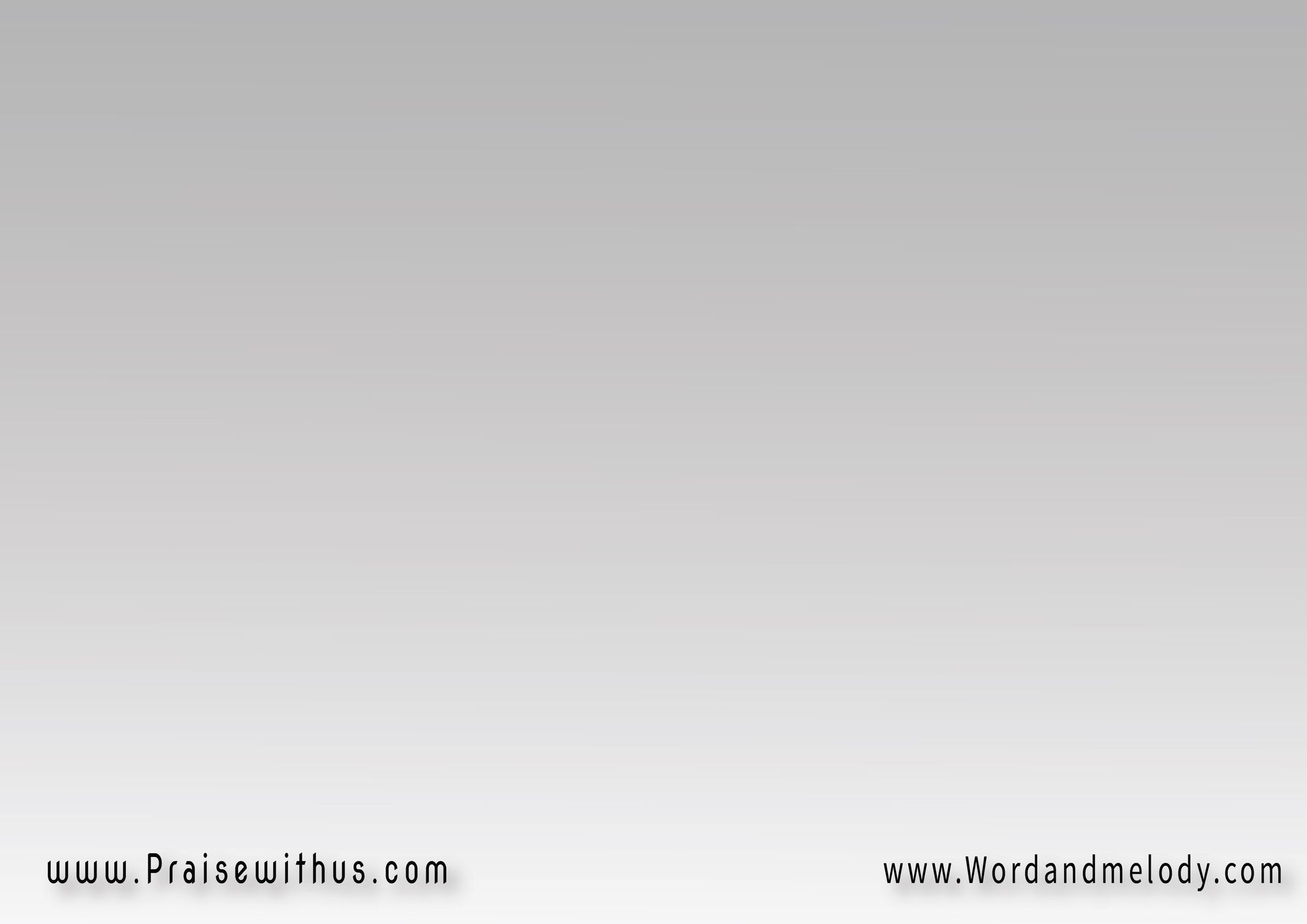 القرار: 
يا الله ابانا في 
اسم يسوع البار
ابدأ في مصر النهضة 
واطلق الشرار
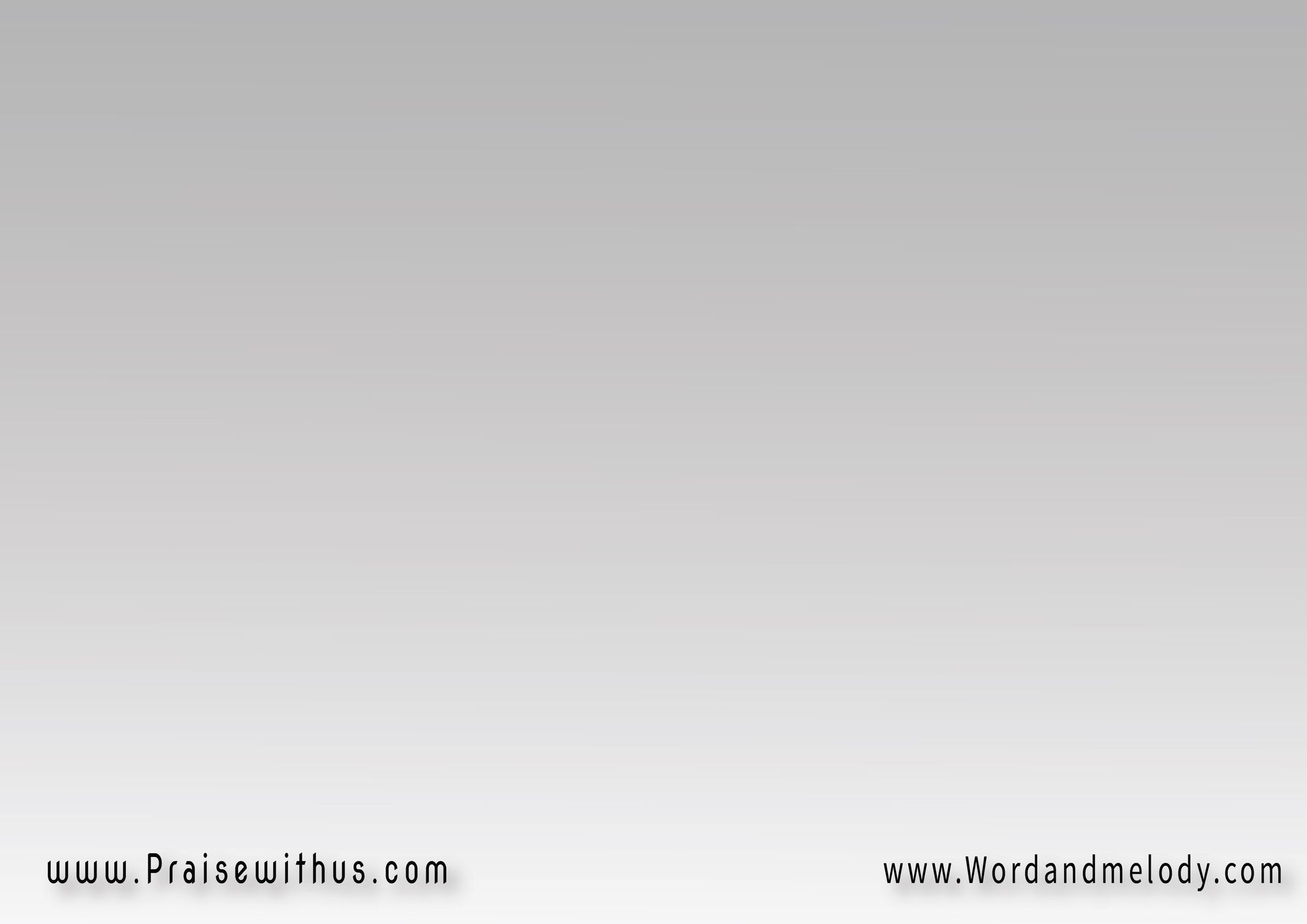 5- 
يا الله ابانا 
في اسم يسوع البار
مصر للمسيح 
صلوا يا أبرار
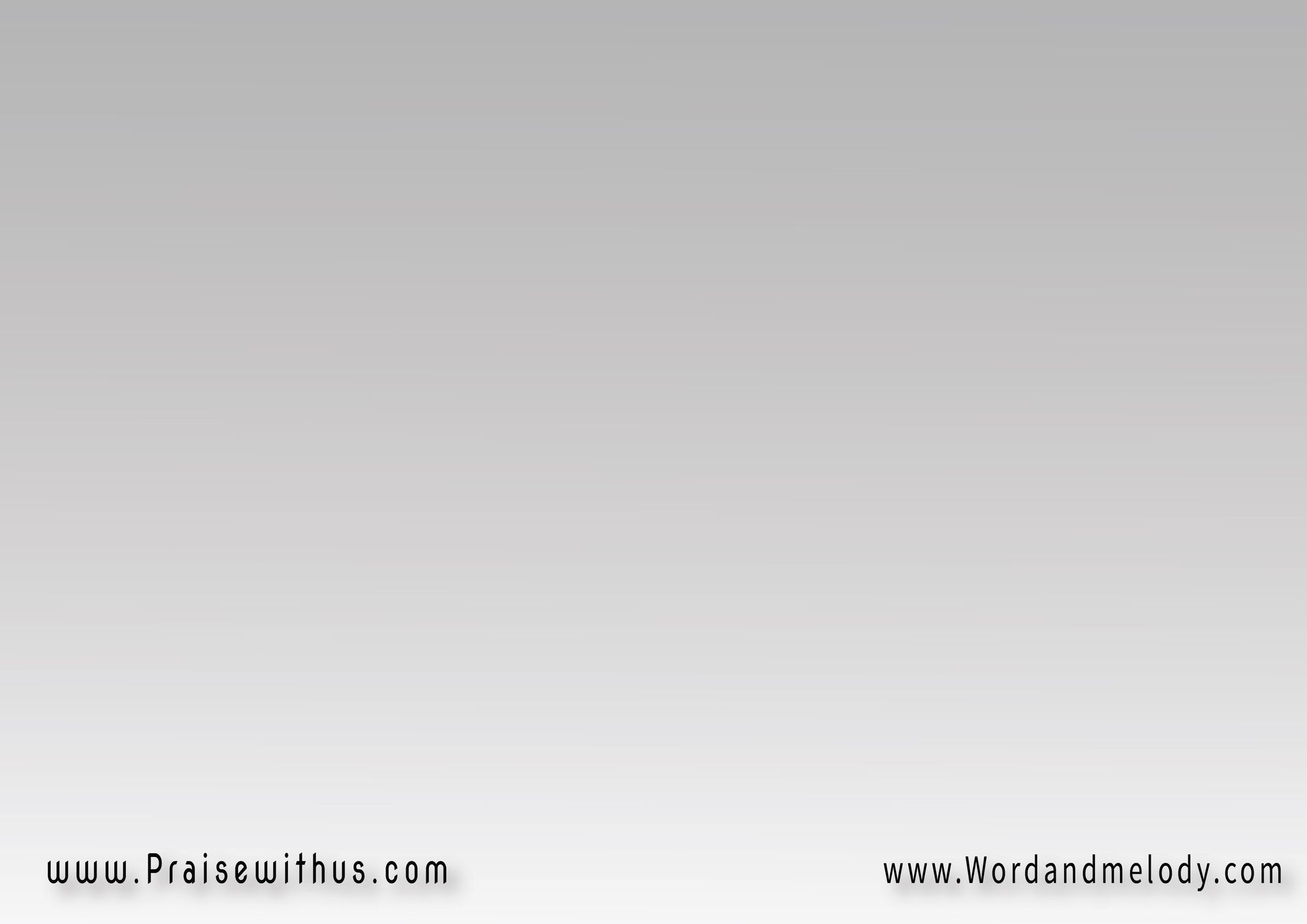 القرار: 
يا الله ابانا في 
اسم يسوع البار
ابدأ في مصر النهضة 
واطلق الشرار
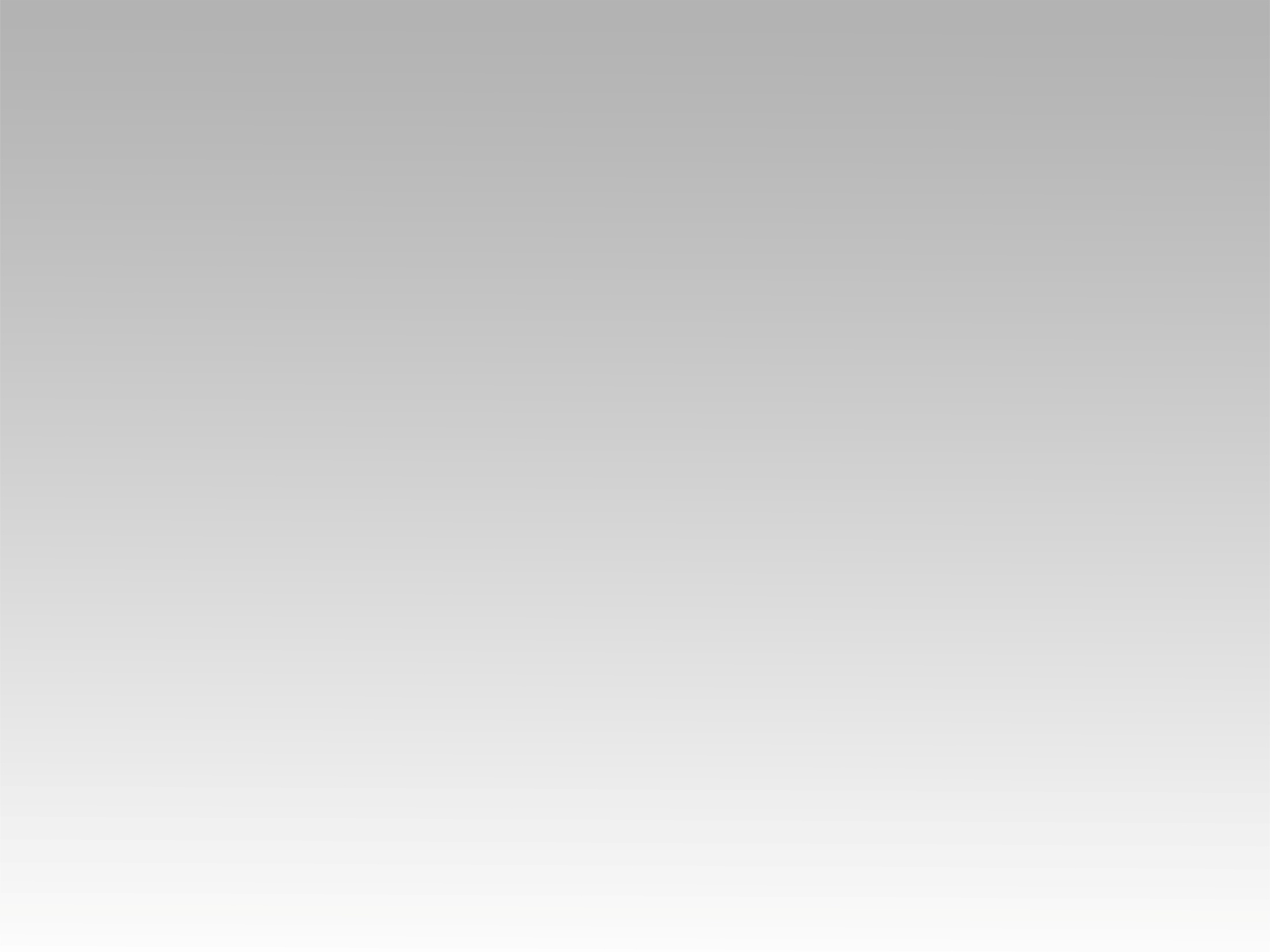 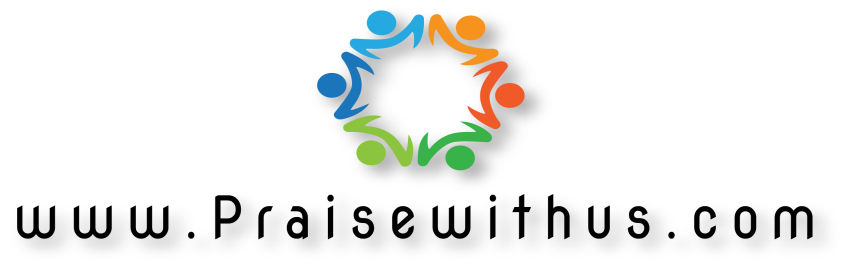